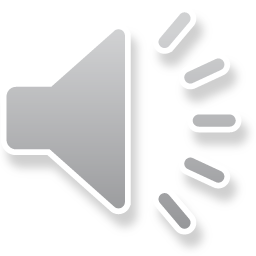 TERM PAPER
WRITTEN ON THE
CRITICAL ASSESSMENT OF LEGAL IMPLICATIONS AND ECONOMIC IMPACT OF LOCK DOWN OF ACTIVITIES IN NIGERIA
PREPARED BY
NAME: NWODO CHUBIKE WILLIAM
MATRIC NUMBER: 17/ENG05/023
DEPARTMENT: MECHATRONICS ENGINEERING
INTRODUCTION
A lockdown is an emergency protocol that usually prevents people or information from leaving an area. The protocol can usually only be initiated by someone in a position of authority. Lockdowns can also be used to protect people inside a facility or, for example, a computing system, from a threat or other external event (COVID-19).
ORIGIN OF THE COVID-19 PANDEMIC
The disease appears to have originated from a Wuhan seafood market where wild animals, including marmots, birds, rabbits, bats and snakes, are traded illegally. 
Coronavirus is known to jump from animals to humans, so it’s thought that the first people infected with the disease a group primarily made up of stallholders from the seafood market contracted it from contact with animals.
 The Wuhan market was shut down for inspection and cleaning on January 1, but by then it appears that Covid-19 was already starting to spread beyond the market itself. On January 21, the WHO Western Pacific office said the disease was also being transmitted between humans’ evidence of which is apparent after medical staff became infected with the virus.
COVID-19 Cell Models
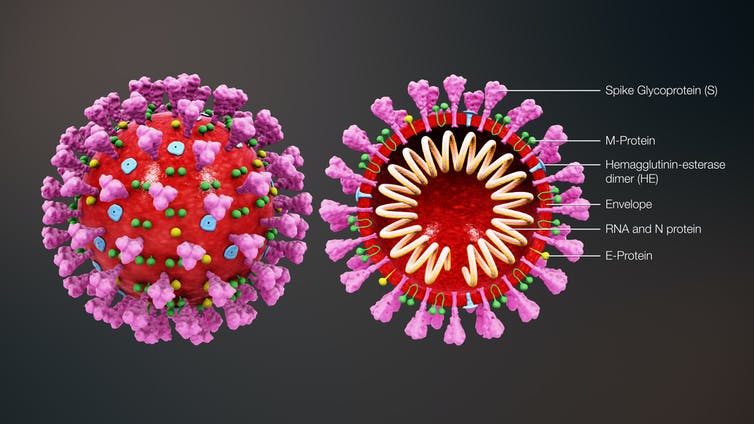 OTHER FACTS ABOUT THE VIRUS
The new coronavirus, which has been provisionally named 2019-nCoV, appears to be a young virus that may have emerged sometime in early December, according to attempts to trace its origins. Based on analysis of its genetic code, 2019-nCOV was initially thought to have jumped to humans from bats. The human virus has been found to share many genetic similarities to two coronaviruses in bats, but others have suggested it may have come from snakes, although this idea has been widely dismissed by virologists.
Most recently, endangered pangolins, whose scales are heavily used in Chinese traditional medicine, are being proposed as a likely conduit for the virus. Some researchers have proposed that a bat coronavirus may have combined with another coronavirus in pangolins to produce the strain now infecting humans.
 The virus has spread into different continents over little time and has recorded great number of lives taken.
STATISTICS
Here are the stats of a few major countries;
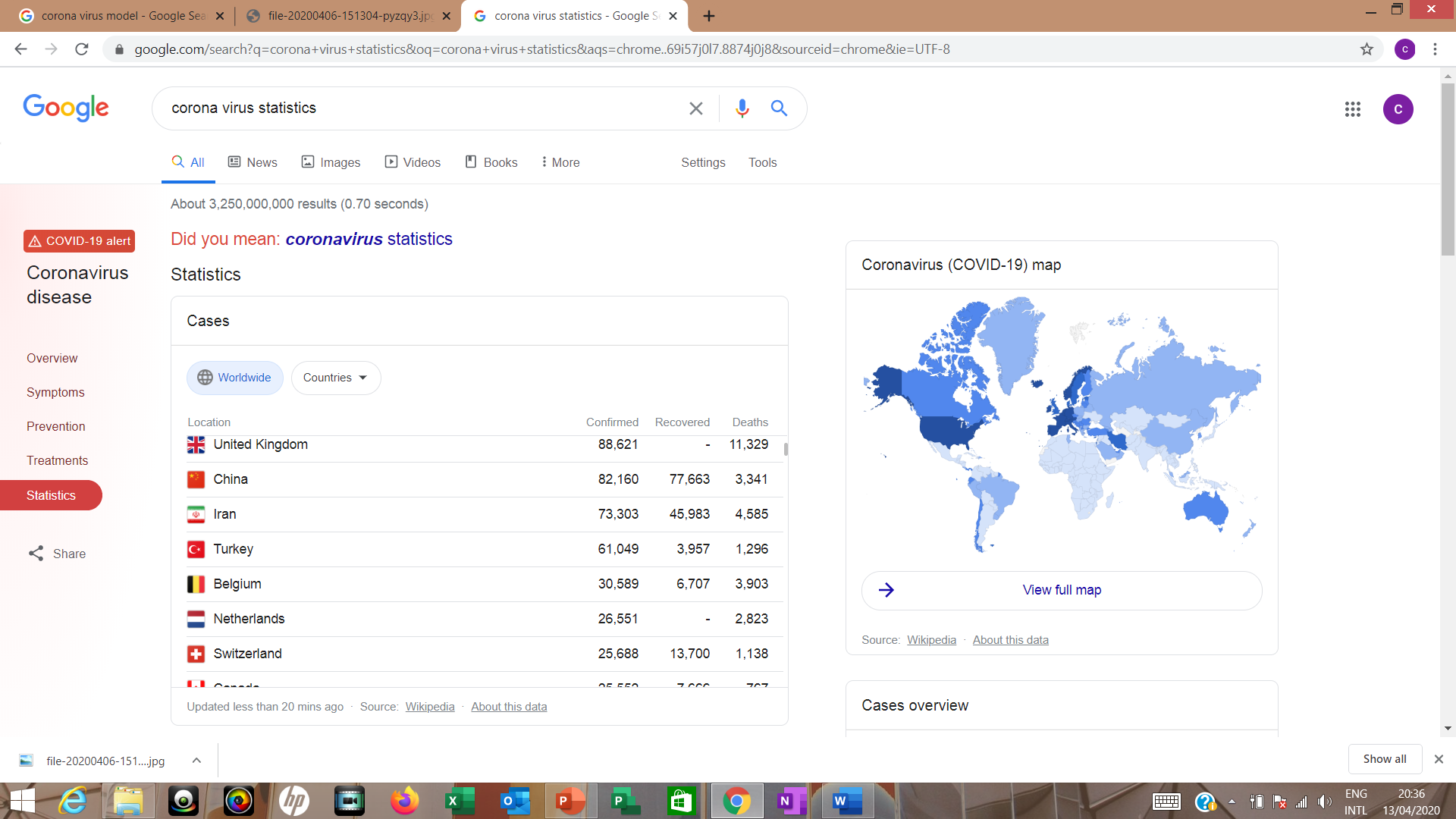 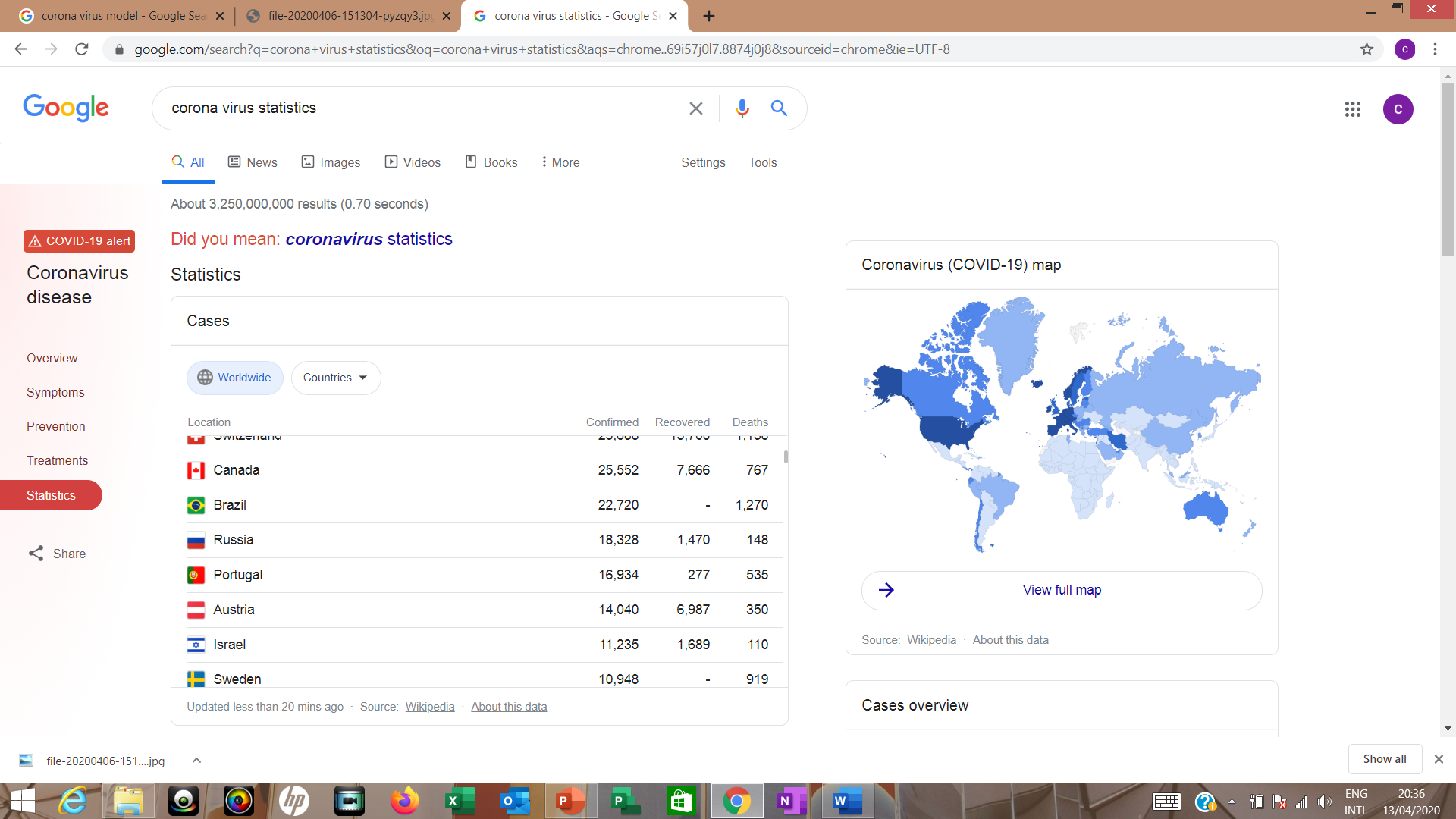 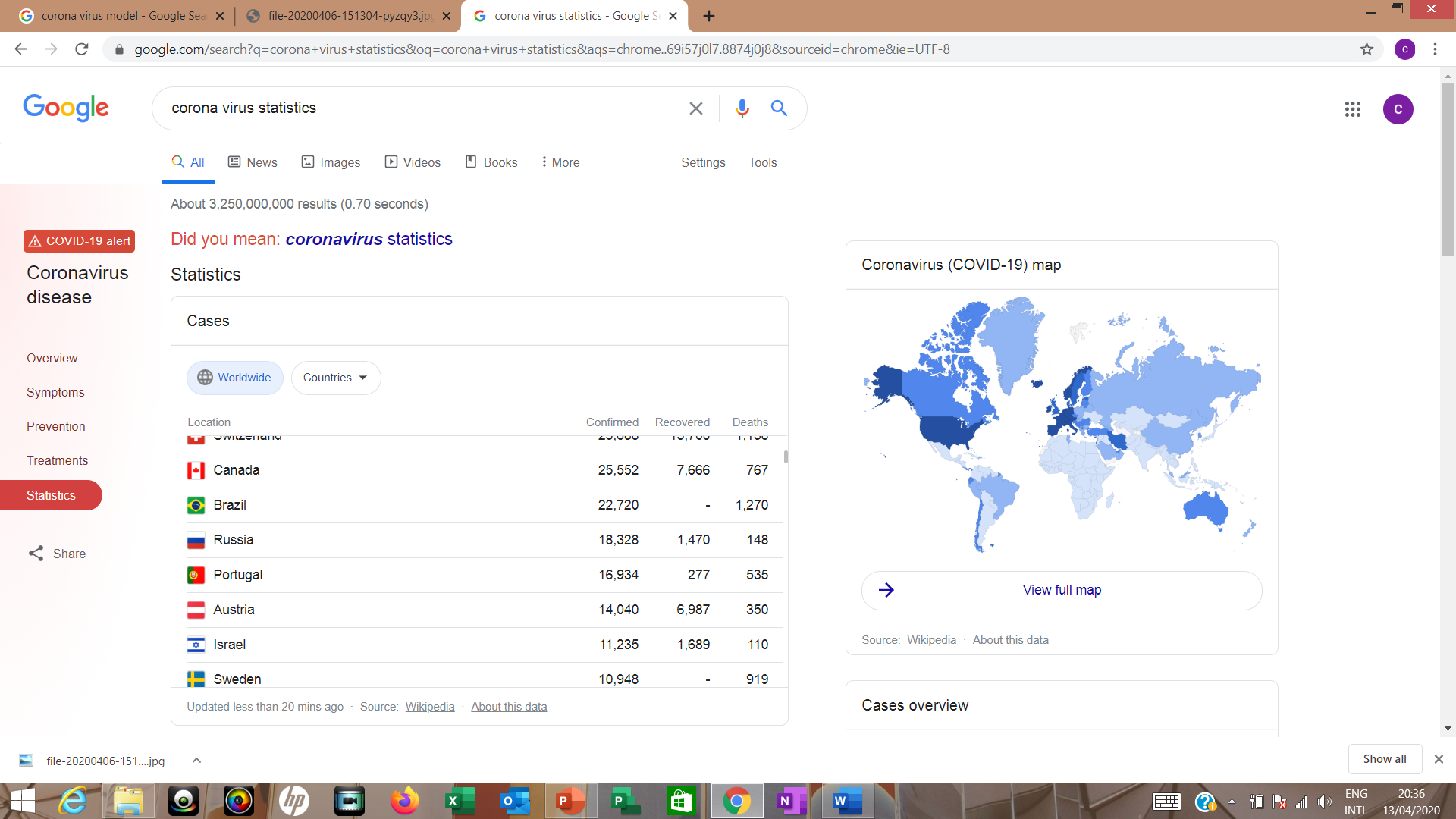 MAP STATISTICs
The darker the blue means more cases.
WHAT IS NIGERIAN DOING TO CURB THE SPREAD?
As part of attempts to limit the spread of Covid-19, governments have instituted LOCKDOWN measures and banned public gatherings. Lagos, Africa’s largest city with 21 million people, is attempting to do the same. With 11 confirmed cases, by far the most in Nigeria, the state government has asked schools to shut down and banned public gatherings of more than 50 people, particularly religious congregations.
Financially wise, Nigeria is also requesting $6.9bn from multilateral lenders to combat the impact of the coronavirus pandemic on Africa's biggest economy, the finance minister said.
 Already, the Central Bank of Nigeria (CBN) has arranged a fiscal stimulus package, including a 50-billion-naira credit facility to households and small and medium enterprises most affected by the pandemic, a 100-billion-naira loan to the health sector, and a 1 trillion naira to the manufacturing sector. In addition, the interest rates on all CBN interventions have been revised downwards from 9 to 5 percent, and a one-year moratorium on CBN intervention facilities has been introduced, which was effective as of March 1.
LOCKDOWNS IMPACT ON THE COUNTRY LEGALLY; how it affects the country in terms of legal implication
Businesses worldwide have been forced to “Lockdown” due to the challenges of the spread of COVID-19 pandemic, including interruptions to supply chains and challenges in meeting contractual obligations.
The problem will further be escalated for contractors when the contract does not include a clause which allows for emergency situations as this, thereby placing the burden of delivery without excuse on the contractor.
 How about situations where the contractor is to be paid but due to various shut downs, he cannot be paid and money and resources are been wasted due to the inability to pay the contractor and the contract did not envisage this?
LOCKDOWNS IMPACT ON THE COUNTRY LEGALLY; how it affects the country in terms of legal implication
This virus shows the importance of three legal doctrines and their relevance in cases of emergency such as this:
Frustration
(2) Force majeure
(3) Impossibility or impracticability of performance
1. FRUSTRATION
Under English law, if a contract becomes impossible to perform as a consequence of the pandemic, it may be open for a party to argue that it has been frustrated.
Performance under a contract can be excused for Frustration. Frustration as a defense in law is asserted where a change in circumstances or situation, outside of the parties making, makes one party’s performance virtually worthless or unachievable to the other party in relation to the agreement.
2. Force majeure
Force majeure events are; acts of God, acts of a government or the public enemy; natural disasters; fire; flood; epidemics; quarantine restrictions; strikes; freight embargoes; war or acts of terrorism.
broadly speaking, unexpected circumstances outside of a contracting party’s reasonable control that, having arisen, prevent it from performing its contractual obligations. 
A party can also be relieved of a contract based on a force majeure clause. A force majeure clause relieves a party from penalties for breach of contract when circumstances beyond the party’s control render performance untenable or impossible.
3. Impossibility or impracticability of performance
The doctrine of impossibility or impracticability may also allow a party to avoid performance of its obligation. There are two types of impossibility:
a.) Original impossibility and
b.) Supervening impossibility.
The former is impossibility of performance existing when the contract was entered into, so that the contract was to do something which from the outset was impossible; in contrast, supervening impossibility develops sometime after the contract is formed.
Under either type, contract performance may be excused when at the making of the contract, or thereafter, performance became impracticable due to some extreme or unreasonable difficulty, expense, injury, or loss involved, rather than that it is scientifically or actually impossible.
Practical steps
The practical steps that should be taken in the future to avoid risk.
Risk management measures which corporates should consider include:
Inserting express infection disease/epidemic wording into new contracts (and amending existing contracts if possible).
Checking the terms of existing contracts for protection, including force majeure clauses.
Check insurance arrangements – especially where cargo is delivered to an interim port or to some other port.
Practical steps
Conducting risk assessments, considering factors specific to suppliers and working conditions.
Keeping up-to-date with details of the affected areas through WHO’s Disease Outbreak News.
Ensuring proper training and providing information and education on the virus for the workforce including how the virus spreads, how to prevent the virus in order to prepare workers and how to dispel myths, fears and misconceptions.
Auditing suppliers and reviewing their respective work health and safety systems and policies, especially relating to virus and disease control, ensuring they are up to date and appropriate, or requiring compliance with applicable company policies on the subject.
Engaging with safety managers and ensuring there is continual and ongoing communication with workers, providing updates on the outbreak and training refreshers and drills as and when required.
LOCKDOWNS IMPACT ON THE COUNTRY ECONOMICALLY
With 1.86 million coronavirus cases and 113,191 deaths globally, the world continues to battle the COVID-19 pandemic. Even before the outbreak, the outlook for the world economy and especially countries like Nigeria was fragile, as global GDP growth was estimated to be only 2.5 percent in 2020. While many developing countries have recorded relatively fewer cases Nigeria currently has 323 confirmed cases and 10 deaths as of this writing the weak capacity of health care systems in these countries is likely to exacerbate the pandemic and its impact on their economies.
LOCKDOWNS IMPACT ON THE COUNTRY ECONOMICALLY
AGGREGATE DEMAND WILL FALL, BUT GOVERNMENT EXPENDITURE WILL RISE
In Nigeria, efforts were already being made to bolster aggregate demand through increased government spending and tax cuts for businesses. The public budget increased from 8.83 trillion naira ($24.53 billion) in 2019 to 10.59 trillion naira ($29.42 billion) in 2020, representing 11 percent of the national GDP, while small businesses have been exempted from company income tax, and the tax rate for medium-sized businesses has been revised downwards from 30 to 20 percent. Unfortunately, the COVID-19 crisis is causing all components of aggregate demand, except for government purchases, to fall
LOCKDOWNS IMPACT ON THE COUNTRY ECONOMICALLY
Image to show How COVID-19 affects Aggregate Demand
LOCKDOWNS IMPACT ON THE COUNTRY ECONOMICALLY
Investments by firms will be impeded largely due to the uncertainties that come with the pandemic-limited knowledge about the duration of the outbreak, the effectiveness of policy measures, and the reaction of economic agents to these measures—as well as negative investor sentiments, which are causing turbulence in capital markets around the world. Indeed, the crisis has led to a massive decline in stock prices, as the Nigerian Stock Exchange records its worst performance since the 2008 financial crisis, which has eroded the wealth of investors. Taking into consideration the uncertainty that is associated with the pandemic and the negative profit outlook on possible investment projects, firms are likely to hold off on long-term investment decisions.
LOCKDOWNS IMPACT ON THE COUNTRY ECONOMICALLY
On the other hand, government purchases will increase as governments, which typically can afford to run budget deficits, utilize fiscal stimulus measures to counteract the fall in consumer spending. However, for governments that are commodity dependent, the fall in the global demand for commodities stemming from the pandemic will significantly increase their fiscal deficits. In Nigeria’s case, the price of Brent crude was just over $26 a barrel on April 2, whereas Nigeria’s budget assumes a price of $57 per barrel and would still have run on a 2.18 trillion-naira ($6.05 billion) deficit. Similarly, with oil accounting for 90 percent of Nigeria’s exports, the decline in the demand for oil and oil prices will adversely affect the volume and value of net exports. Indeed, the steep decline in oil prices associated with the pandemic has necessitated that the Nigerian government cut planned expenditure. In fact, on March 18, the minister of finance announced a 1.5 trillion naira ($4.17 billion) cut in nonessential capital spending.
LOCKDOWNS IMPACT ON THE COUNTRY ECONOMICALLY
The restrictions on movement of people and border closures foreshadow a decline in exports. Already, countries around the world have closed their borders to nonessential traffic, and global supply chains for exports have been disrupted. Although the exports of countries that devalue their currency due to the fall in the price of commodities (like Nigeria), will become more affordable, the limited markets for nonessential goods and services nullifies the envisaged positive effect on net exports.
CONCLUSION
The COVID-19 pandemic has arrived like a storm we did not expect and has come with a lot of complications. In my opinion, the Lockdown is the only solution that will suffice for now, that is till the cure surfaces, but it will lead to few problems which we have spoken about already; Legal and Economical.
 Legal aspect, companies must understand the legal implications attached to the recent widespread of the pandemic as it relates to their various legal obligations to their staff, costumers, clients and to themselves. This will help in their decision-making ability.
Economical aspect, The COVID-19 pandemic is a wake-up call to policymakers as the unusual and unprecedented nature of the crisis has made it impossible for citizens to rely on foreign health care services and more difficult to solicit for international support given the competing demand for medical supplies and equipment. A more integrated response spanning several sectors—including the health, finance, and trade sectors—is required to address structural issues that make the country less resilient to shocks and limit its range of policy responses. In the long term, tougher decisions need to be made, including but not limited to diversifying the country’s revenue base away from oil exports and improving investments in the health care sector in ensuring that the economy is able to recover quickly from difficult conditions in the future.